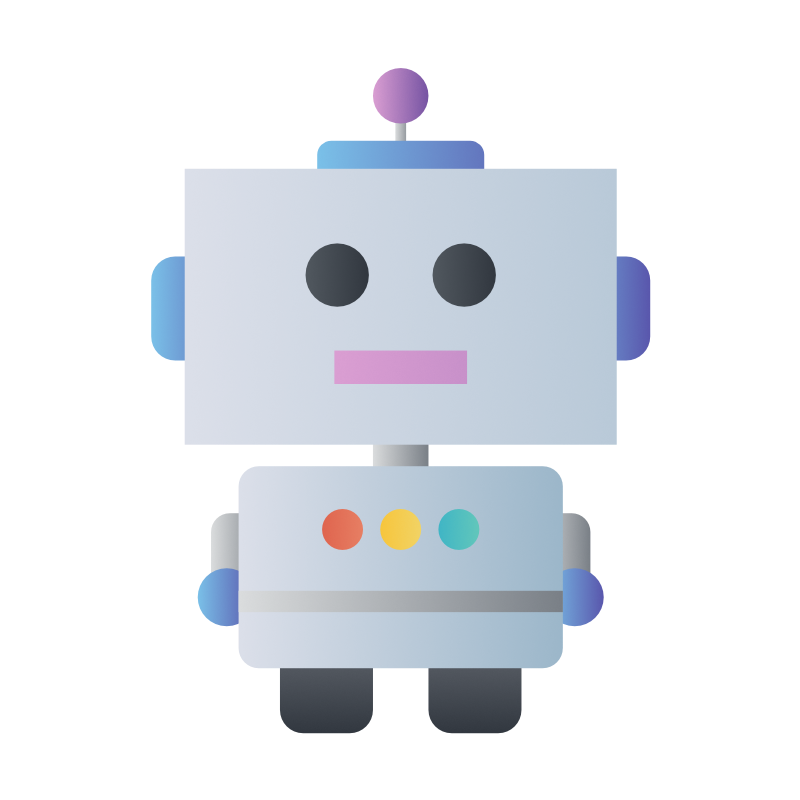 観光客をロボットですべての国の言葉で案内
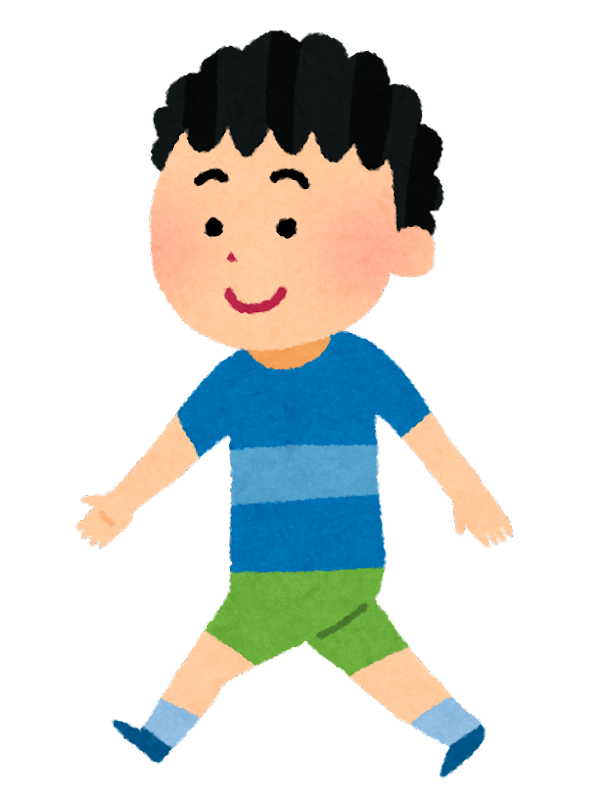 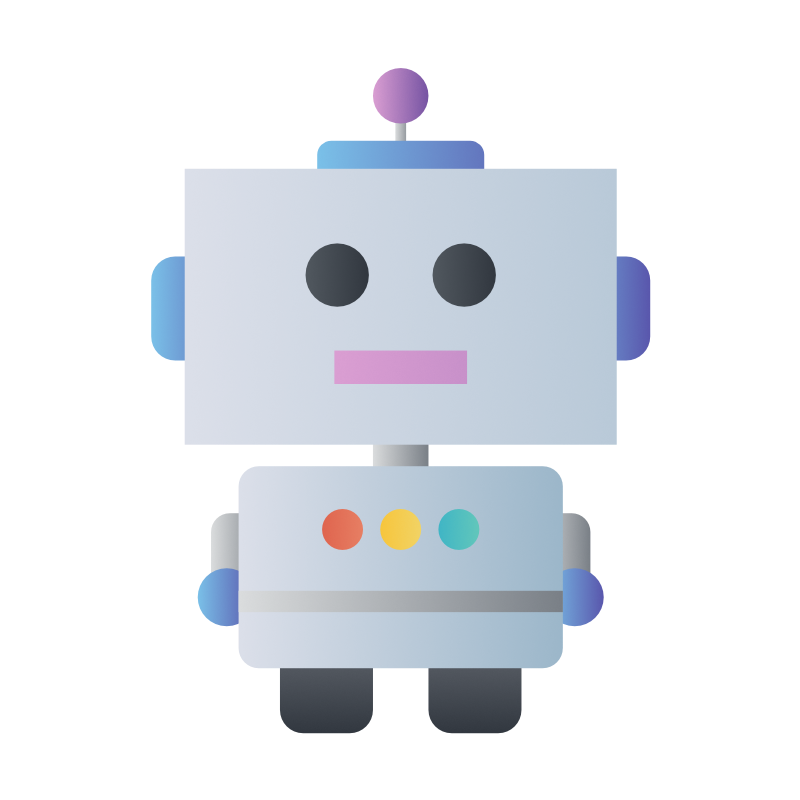 ロボットに必要な情報
１　観光客が使う言葉
２　どこに行きたいのか
３　マップ全体の情報
４　気象情報
５　日本の法律
６　案内する人の情報
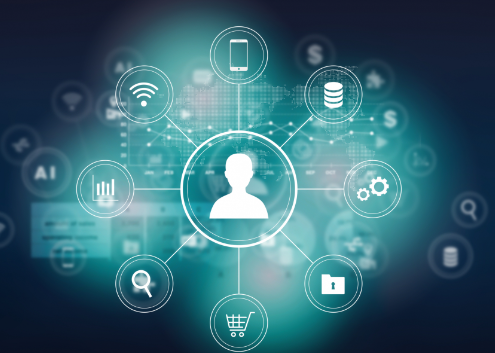 ロボットで道案内
ロボットが、すべての言葉に対応できる。
安全な道を、教えてついて来る。
雨（天気）などでイベントなどがあるかを教えてくれる。
案内するが、日本の法律を破っていたら
破っていた日本の法律を、教えてくれる
案内する人を、顔認証をして、案内人をしっかり覚える。
もしくは、携帯などで案内人と繋いでおく
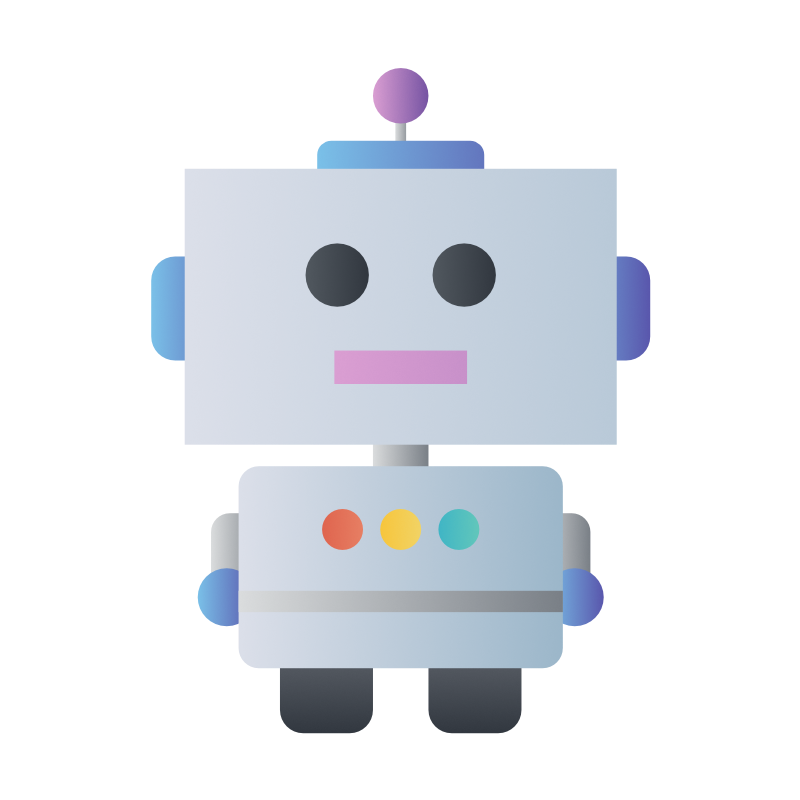 観光客案内ロボットがいることによって
観光がとても便利になりいちいち携帯やマップなどで場所を調べなくても道などをロボットが案内してくれるから、
観光がとても楽にできる。
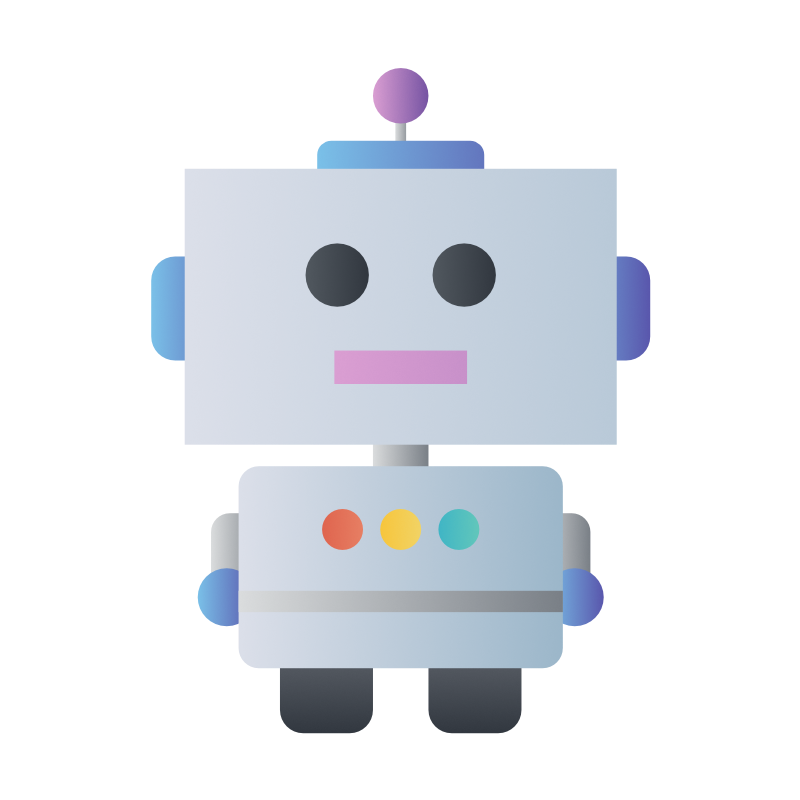 終わり